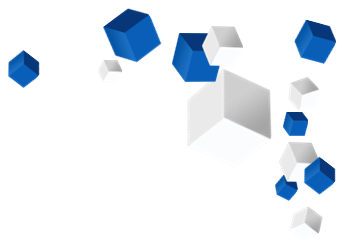 출근부 입력 방법
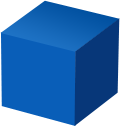 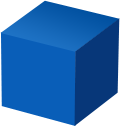 출근부 입력 방법
10
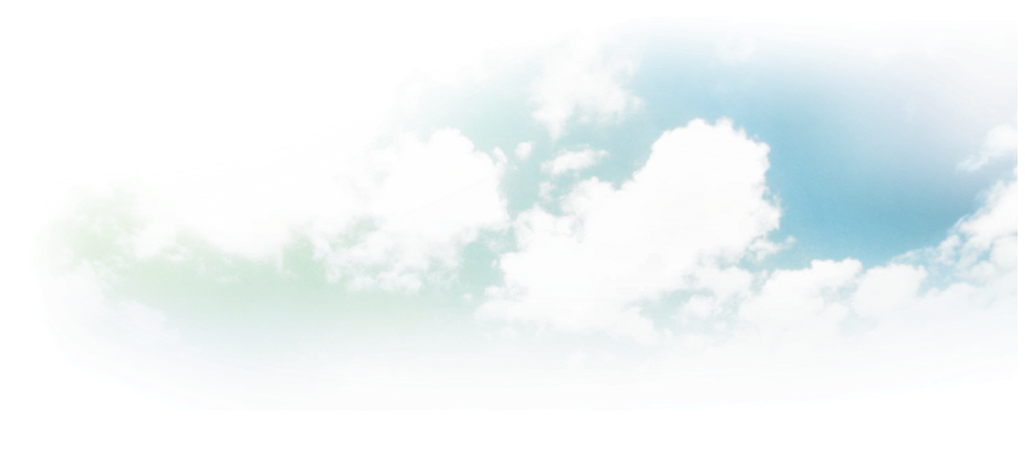 출근부 입력 방법
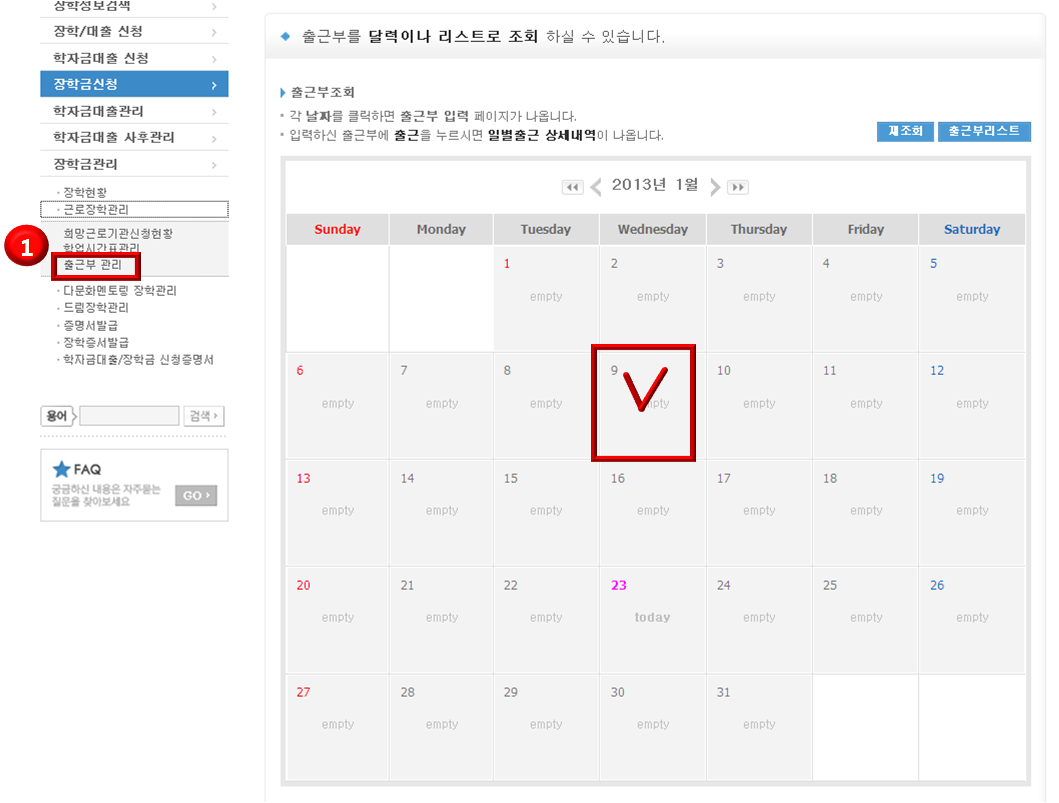 학생포털
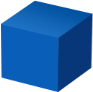 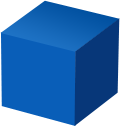 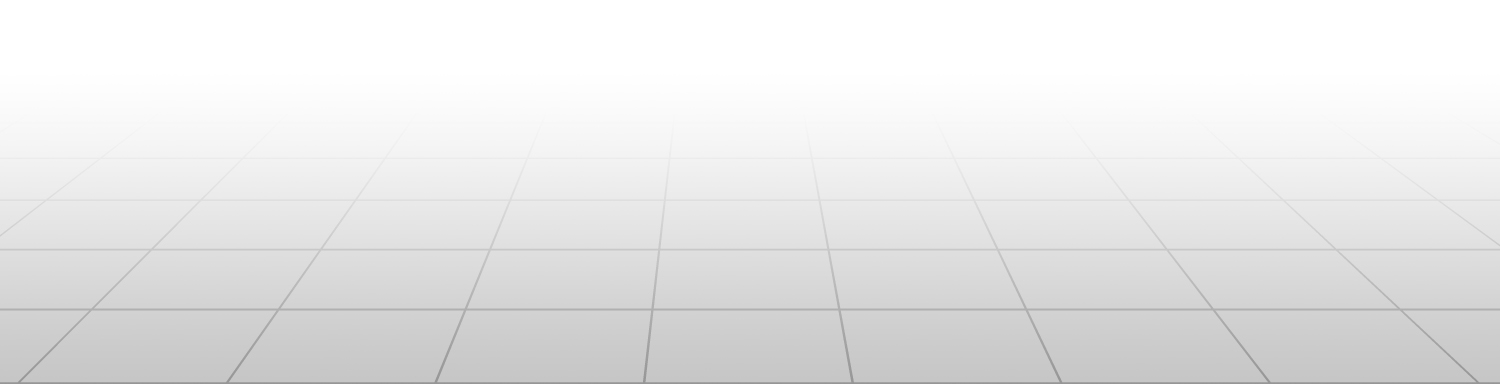 ① 사이버창구-장학금관리-근로장학관리-출근부관리
② 근로일자 선택
11
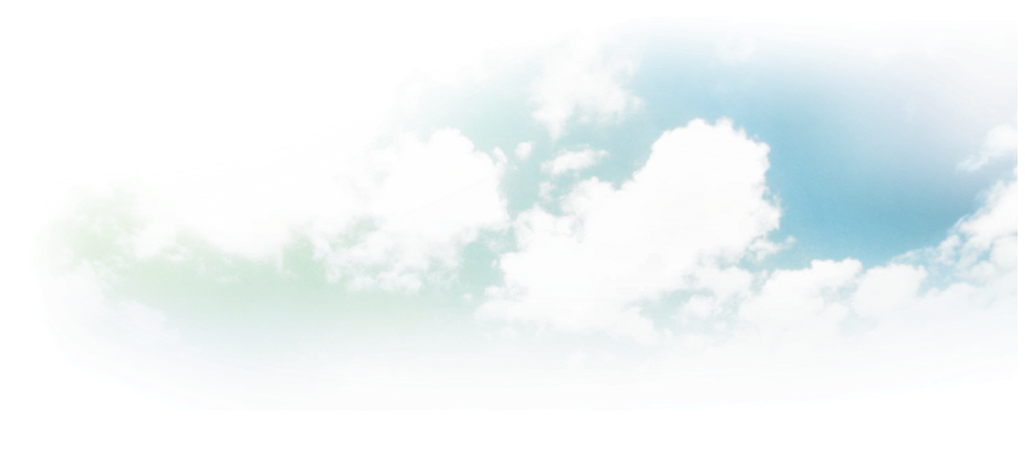 출근부 입력 방법
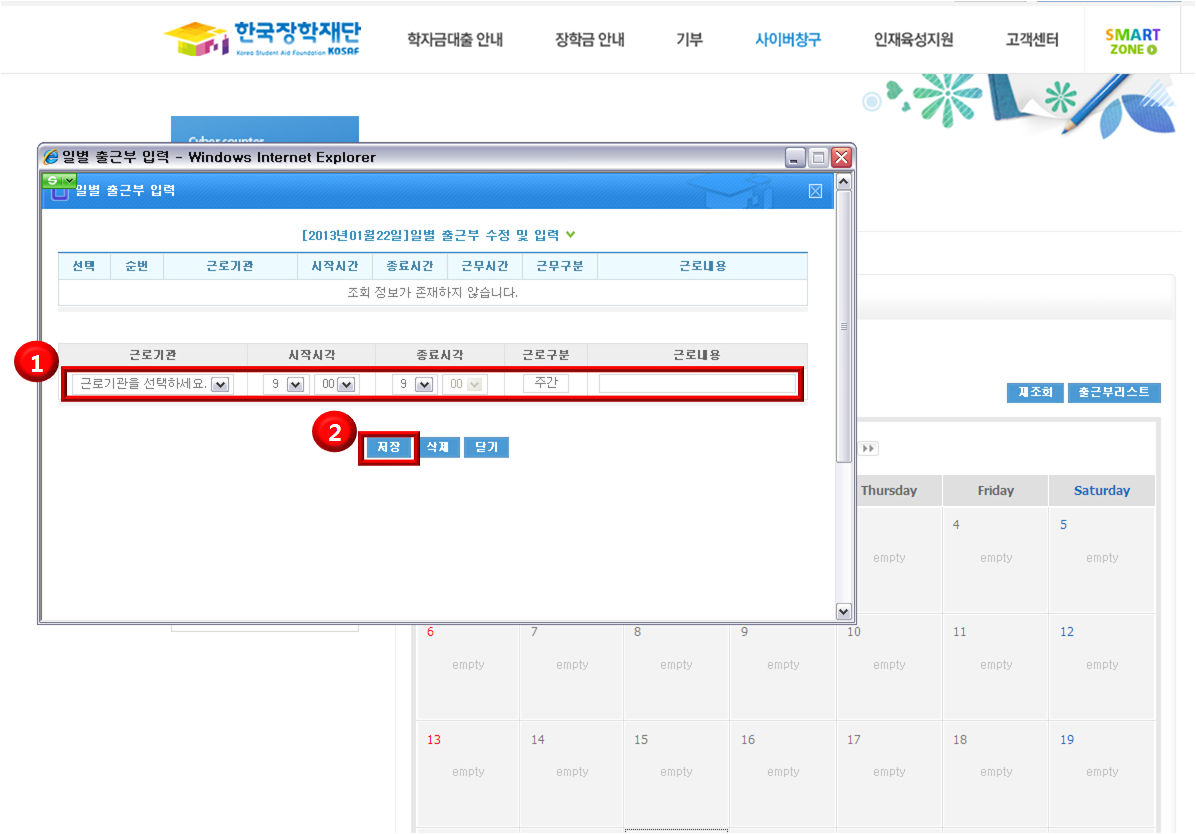 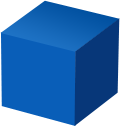 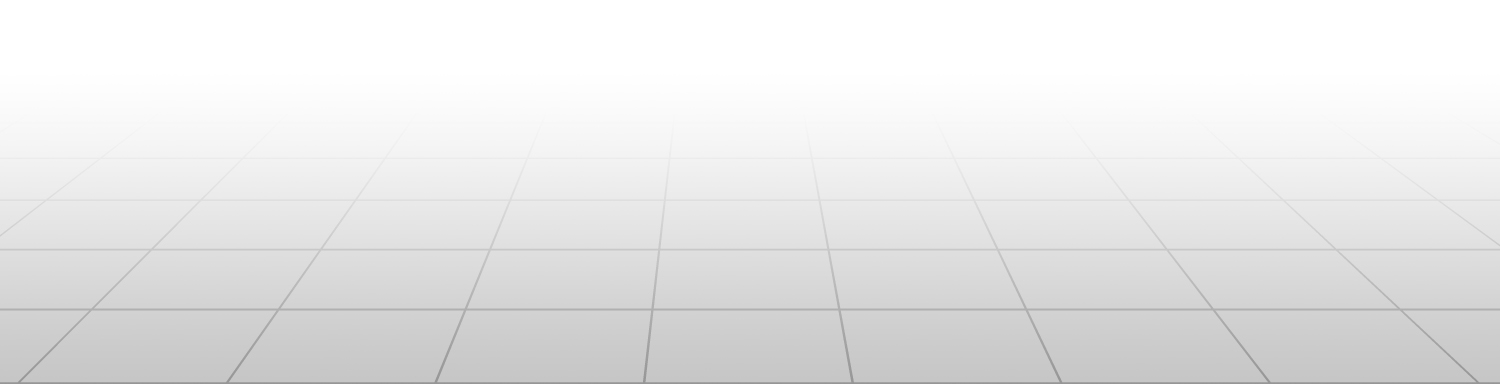 팝업창이 뜨면,
① 근로내용 입력
② 저장
출근부수정 시 입력방법과 동일
12
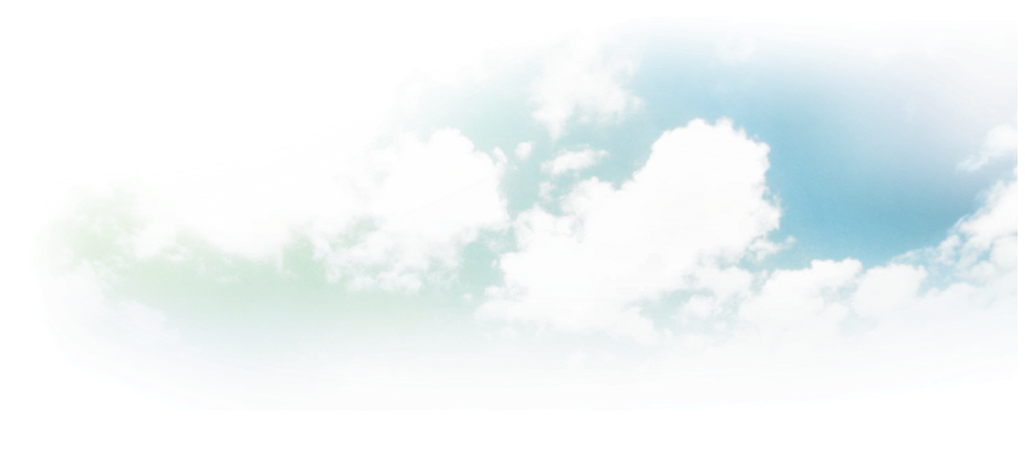 출근부 입력 방법
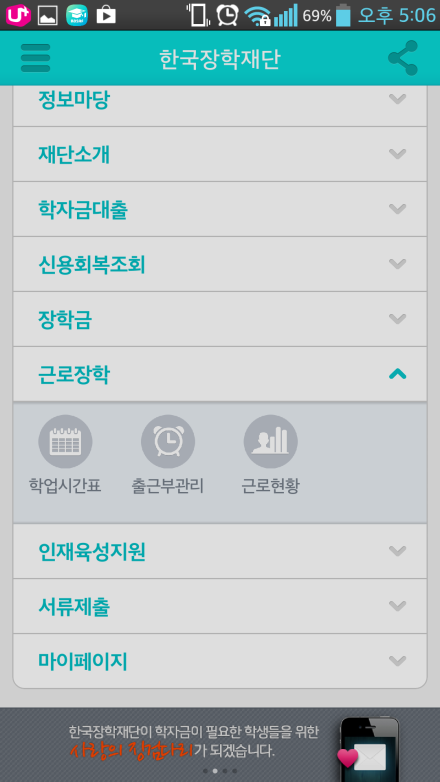 모바일 앱
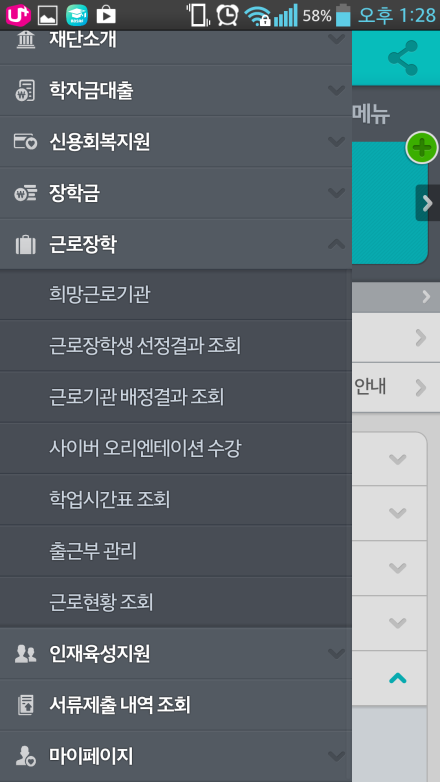 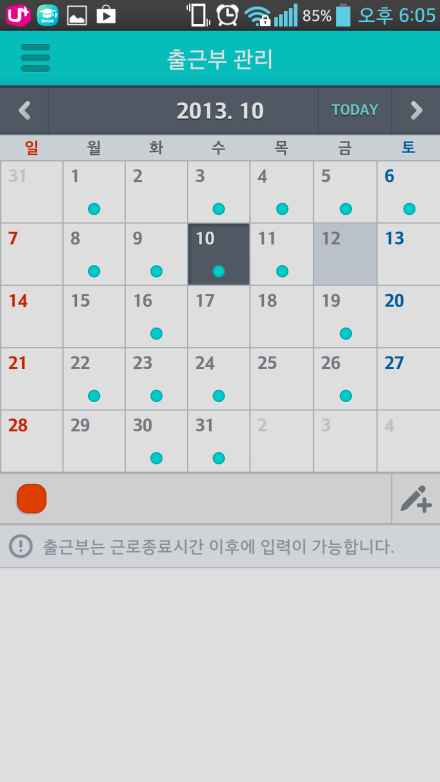 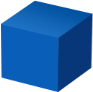 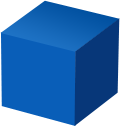 1
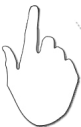 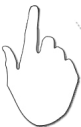 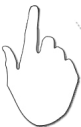 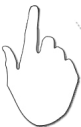 3
4
2
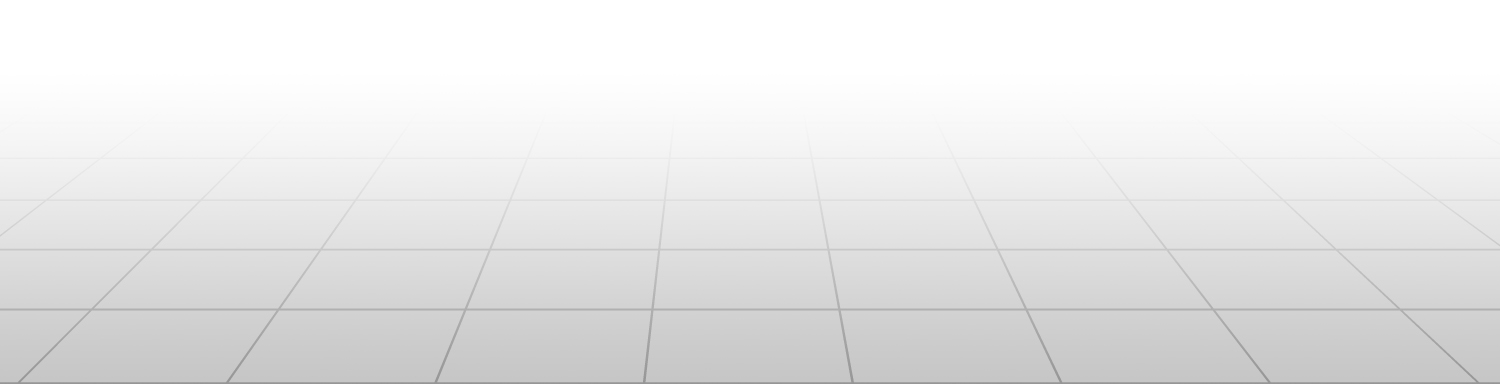 ① 메인-근로장학-출근부관리 또는
② 전체메뉴-근로장학-출근부관리
③ 달력에서 근로날짜 클릭
④ 근로시간 및 내용 입력
13
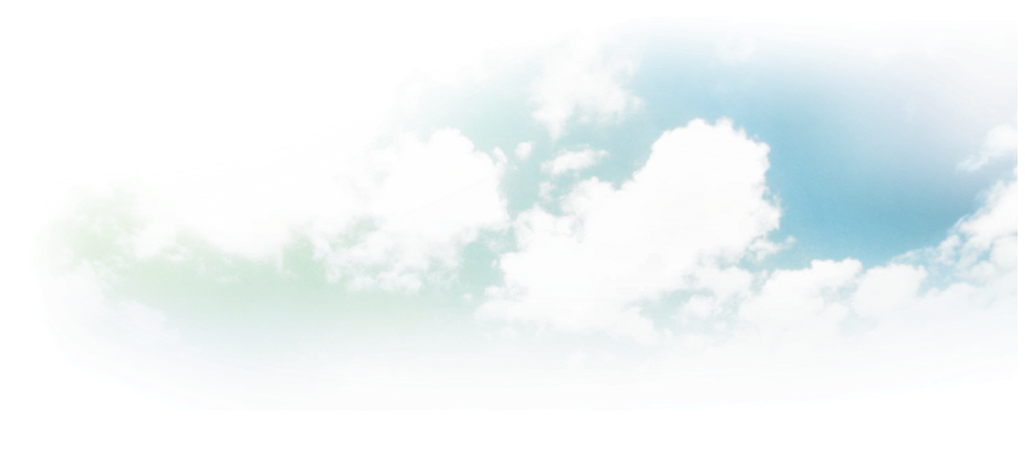 출근부 입력 방법
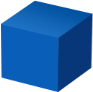 출근부 입력 시 유의사항
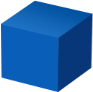 출근부는 반드시 근로일로부터 5일 이내에 입력(수정불가)

수기출근부의 내용과 동일하게 입력(교외근로)

실제 수행 업무를 상세하게 입력

출근부 수정은 입력기한(근로일로부터 5일) 내에만 가능

학기중 근로 시 입력한 학업시간표 상 수업시간에는 입력불가
    (장애대학생 도우미 사업의 경우 입력가능)
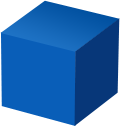 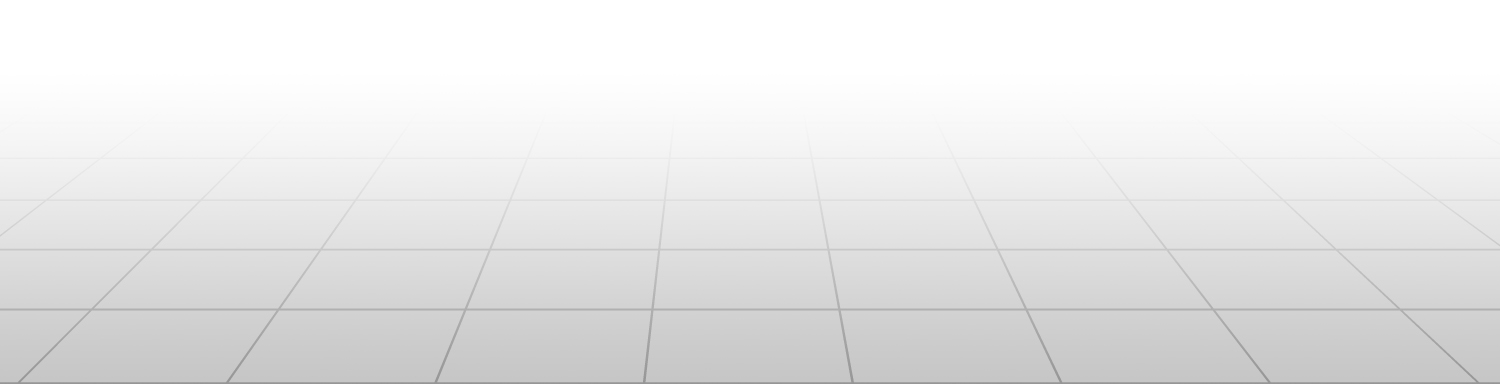 14